Triggered Guitar Effects Platform
Ralph Carlo Quinto (CE), Bryan Guner (EE), Haley Scott (EE)

Advisor: Dr. Ambrose Adegbege
Overview
Problem Identification
Project Goals
Project Status
Pure Data
Video Demonstration
Digital Effects
Dynamic Time Warping
Project Management
Summary
Problem Identification
Guitar effect pedals physically restrain the guitar player
Effect pedals require presence of mind on the part of the performer
Analog and digital effects pedals are costly
[Speaker Notes: Explain in detail how electric guitar works

-Mention Effects pedals require presence of mind on the part of the performer to trigger them at the correct time, and to adjust the settings between songs or even between sections of songs 

-Explain that these constraints limit the performer’s mobility and stage presence and split their focus away from playing their instrument

-Explain that digital effect software is a more cost effective option]
Project Goals
Develop a software platform to analyze a time sequence of notes and trigger guitar effects as instructed
Consistently tolerate error in performance and recognize trigger points
Mitigate the latency between a detected match and the triggering event
Process sequences up to 10 note onsets per second
Team Breakdown
Project Status
Purchased components
Created simplified guitar effect trigger patch
Generated digital guitar effects
Began the implementation phase of Dynamic Time Warping
Background (Pure Data)
Visual programming language (LabView)
Objects are linked together to model the flow of control and audio
Designed for creating interactive computer music and multimedia works.
Generate Waveforms
Perform Signal Analysis
Modular code base
Externals could be generated using C, C++, Python, Java, and many more
Open source project listed under a modified BSD License	
all distributed copies of the source code must contain the BSD license
Project Specs (PD & Physical Components)
Pure Data Specs
Sampling rate of 44,100 Hz 
Block size of 1024
Electric Guitar: Ibanez RG5EX1
Bridge Pickup: Infinity 4 
Magnet: Ceramic
DC Resistance: 15.6 KΩ
Gauges: .009/.011/.016/.024/.032/.042
Current PD Implementation
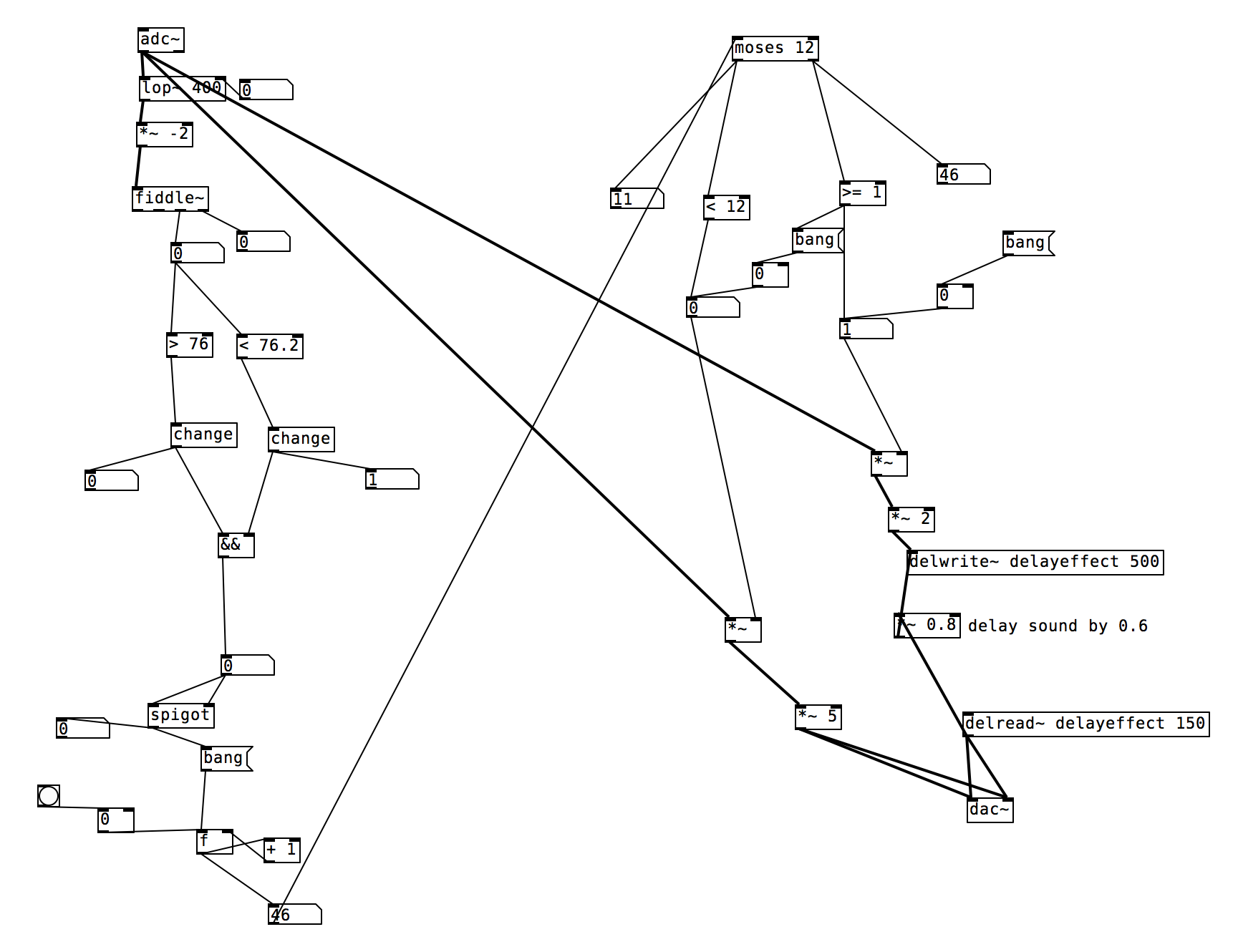 Block Diagram of Simplified PD Patch
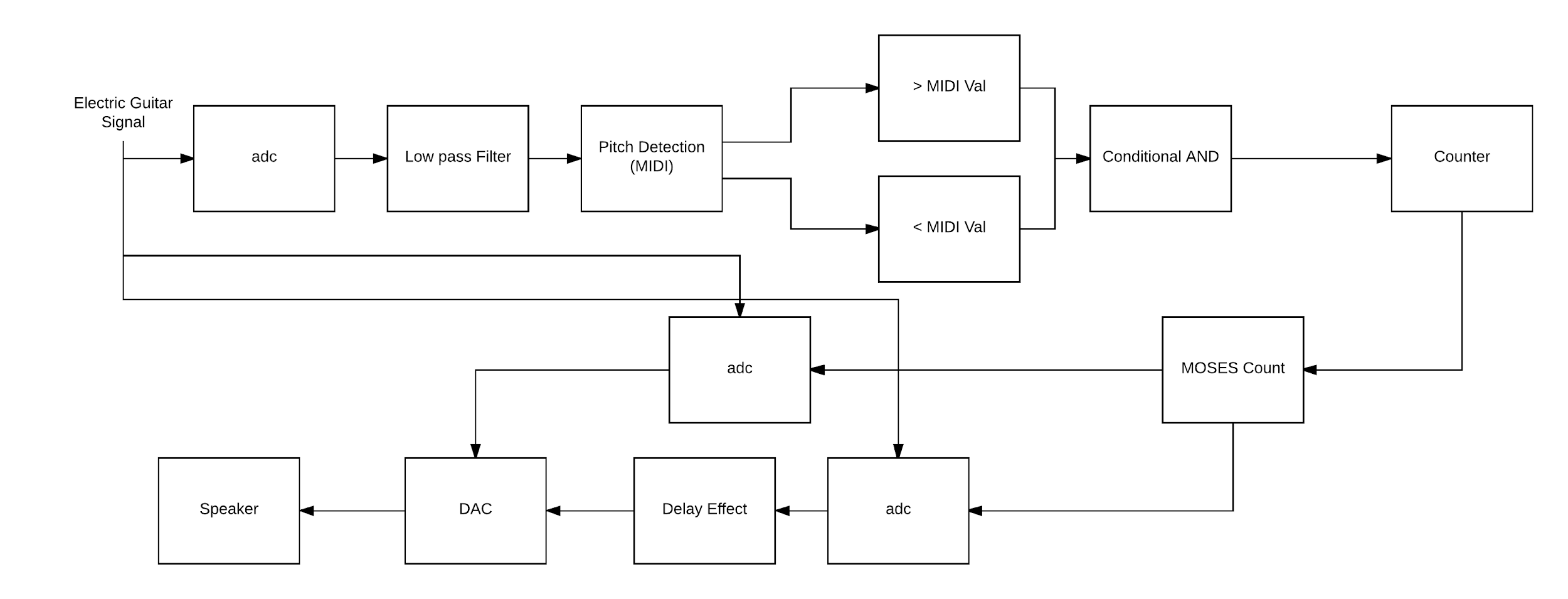 Video Demonstration
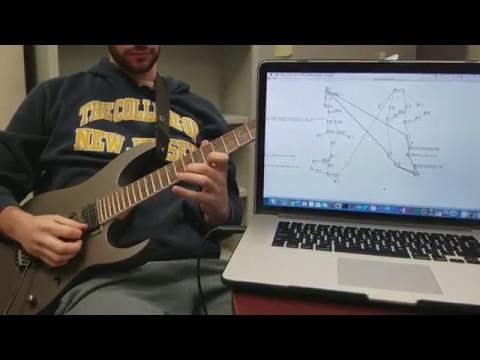 Issues With Approach
Sensitive to performance speed and articulation
Similar songs may trigger an effect configured for a specific song
Minor inconsistencies in count accuracy 
Geared towards handling 1 note at a time
Delay Effect
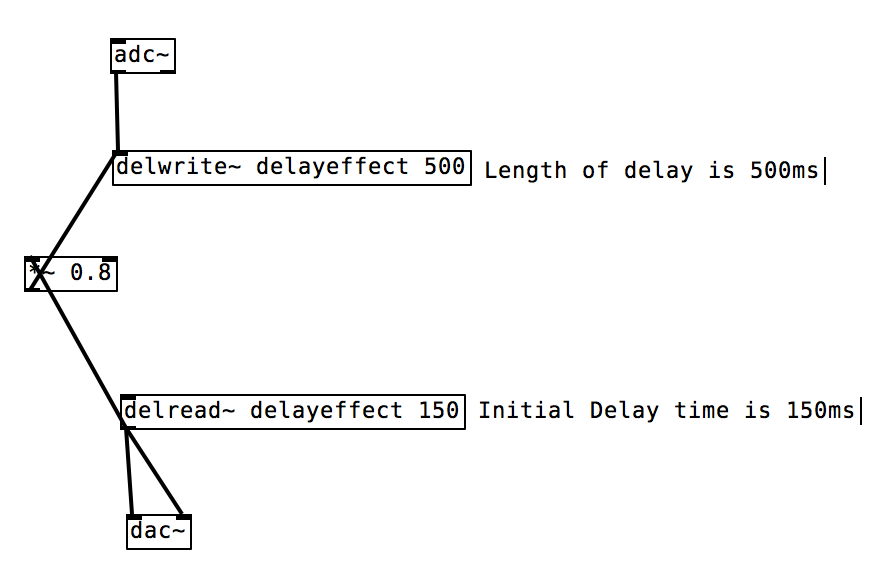 Creates the sound of a repeating, decaying echo
Delwrite block allocates memory for a delay line
Delread block reads the signal from a delay line
Fuzz Effect
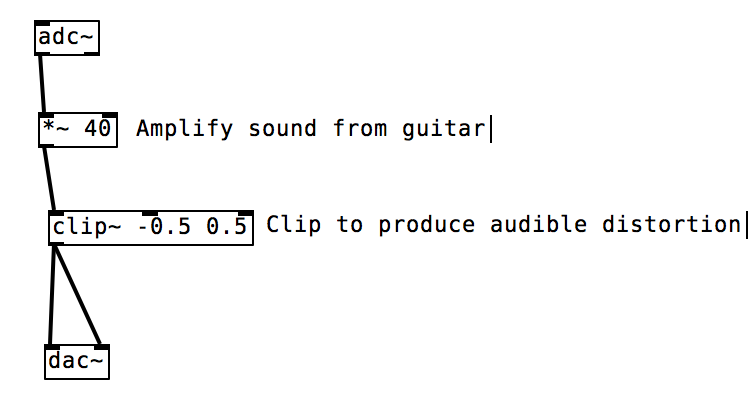 Creates the sound of a distorted, heavier guitar
Clip block restricts a signal to lie between two limits
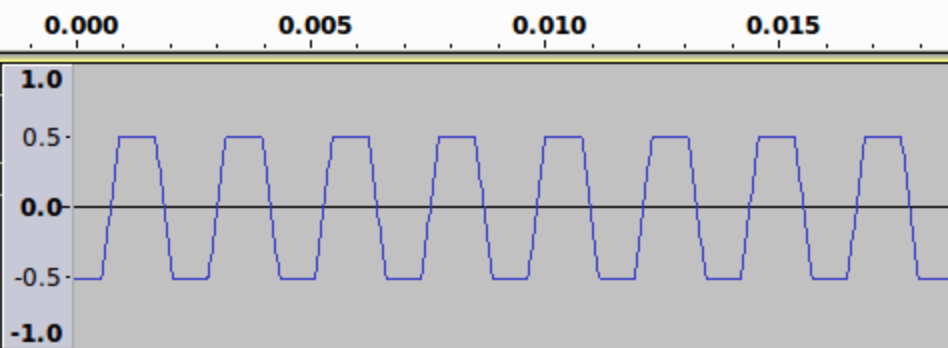 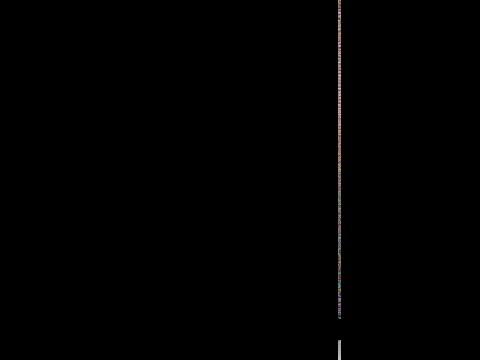 Reverb Effect
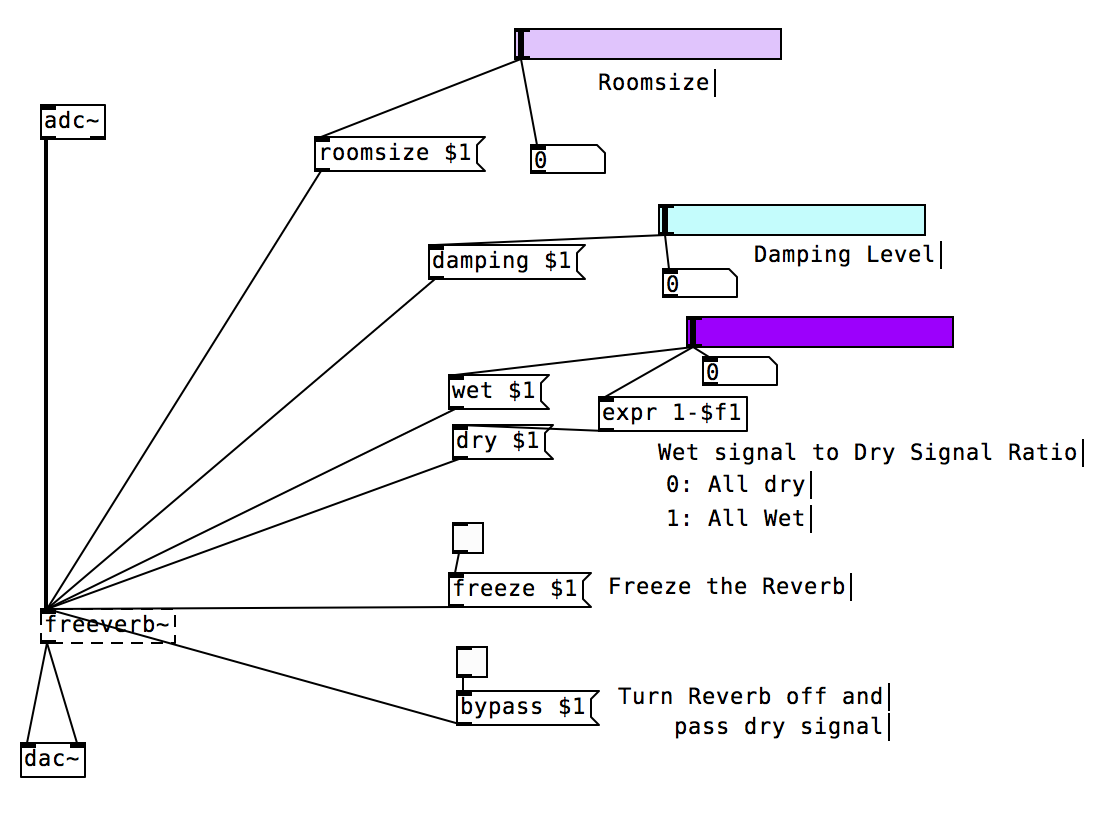 Creates the sound of a performance in a concert hall 
Mirrors a large number of reflections to build up and then decay
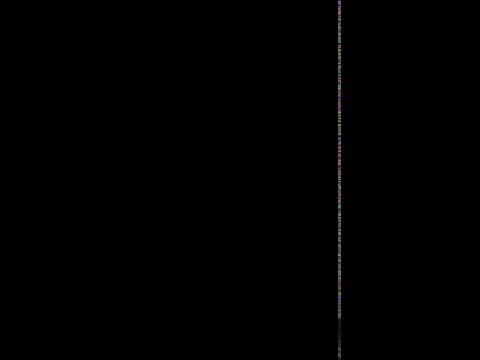 [Speaker Notes: freeze function allows you to grab any section of your active reverb tail in real time and add continuous sustain]
Dynamic Time Warping
Algorithm for the measurement of similarity between two temporal sequences
Calculates an optimal match in the form of a distance that is the sum of localized cost functions
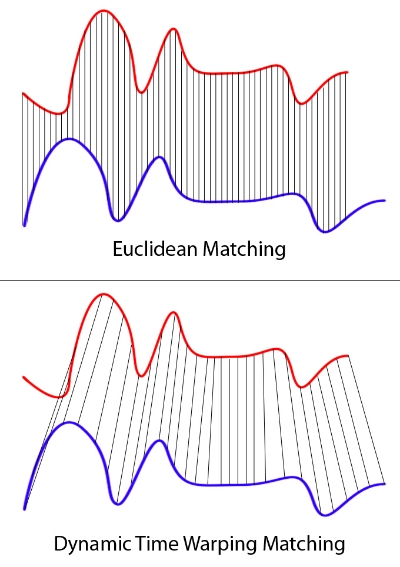 DTW Path
The process can be thought of conceptually as arranging the two sequences on the sides of a grid
Each cell within the grid will be filled in with a distance measure comparing the corresponding elements of the two sequences
DTW Path
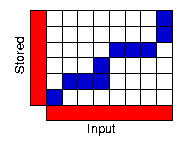 How DTW Works
To find the best path through the grid, we search for a path that minimizes the total distance between them
Without optimizations, all possible paths through the grid are calculated and a minimum is selected
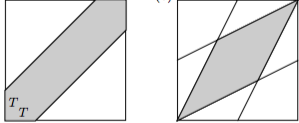 Why DTW?
DTW is relatively insensitive to time-scale contraction or dilation in either the database or query signals
 A slightly erroneous performance will register a match as long as the section is the closest match to the database sequence relative to what’s been processed so far
The algorithm is commonplace in most speech dictation software and has a wide scope of applications such as  gesture recognition
DTW Data Mining
Find subsequence within a larger database sequence that minimizes DTW-distance to a query sequence over all possible subsequences of the database
Penalizes matches near the beginning or end of the database sequence
Assigns the min DTW-distance that is possible between the query and the subsequence of the database to the ending index of subsequence
Data Mining Continued
Each subsequence that produces a match will contain a start and end index 
Removes all the indices within the nearest local maximums of the subsequences start and end indexes from consideration 
Ignores subsequences that are only a slight shift of indices from the best match located nearby
Computational complexity is O(NM)
Basic Dynamic Time Warping
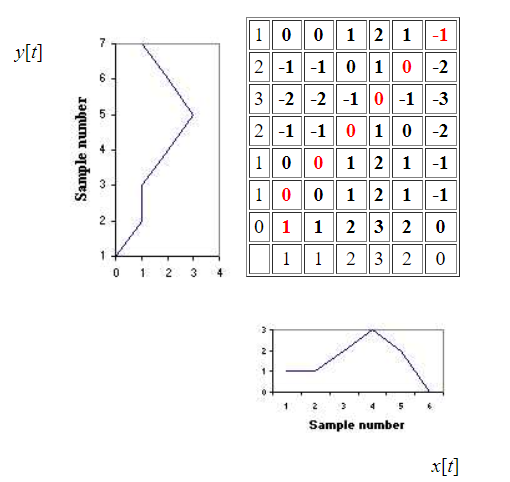 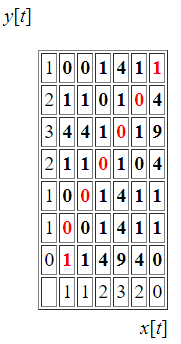 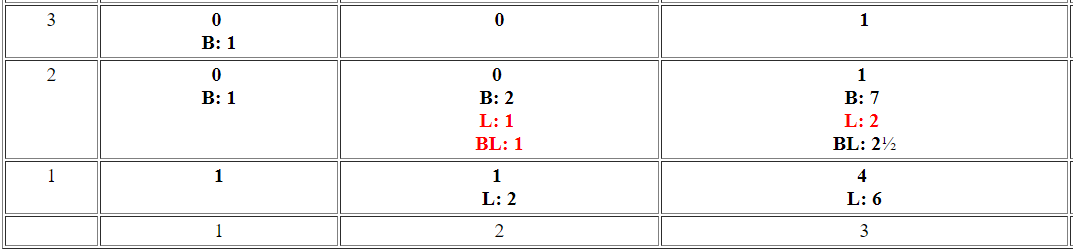 Java Implementation
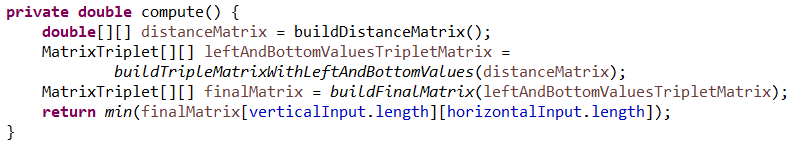 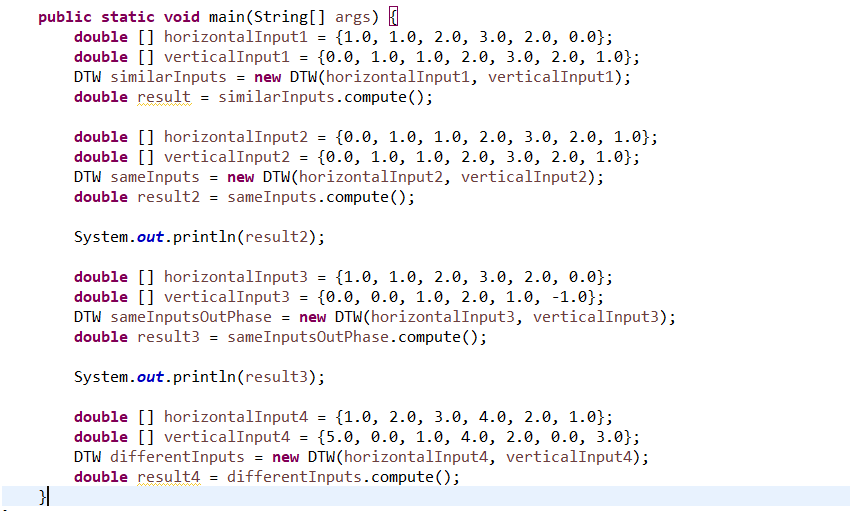 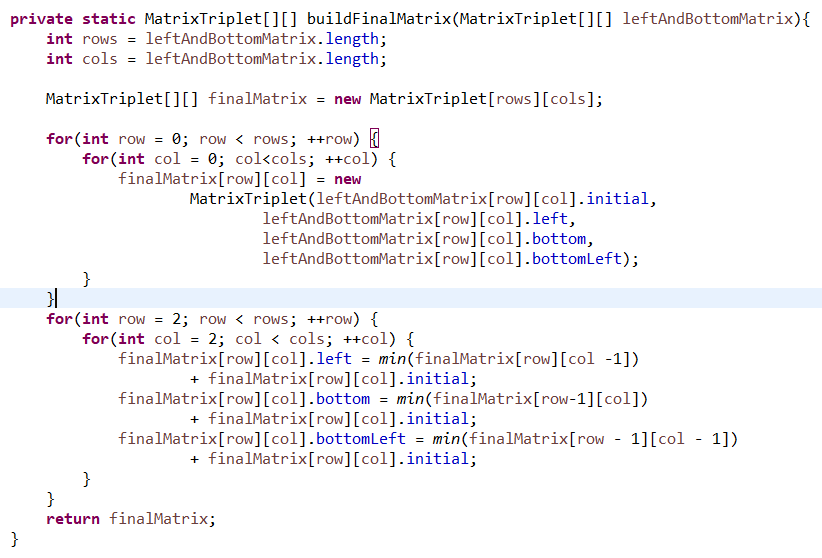 Block Diagram with DTW
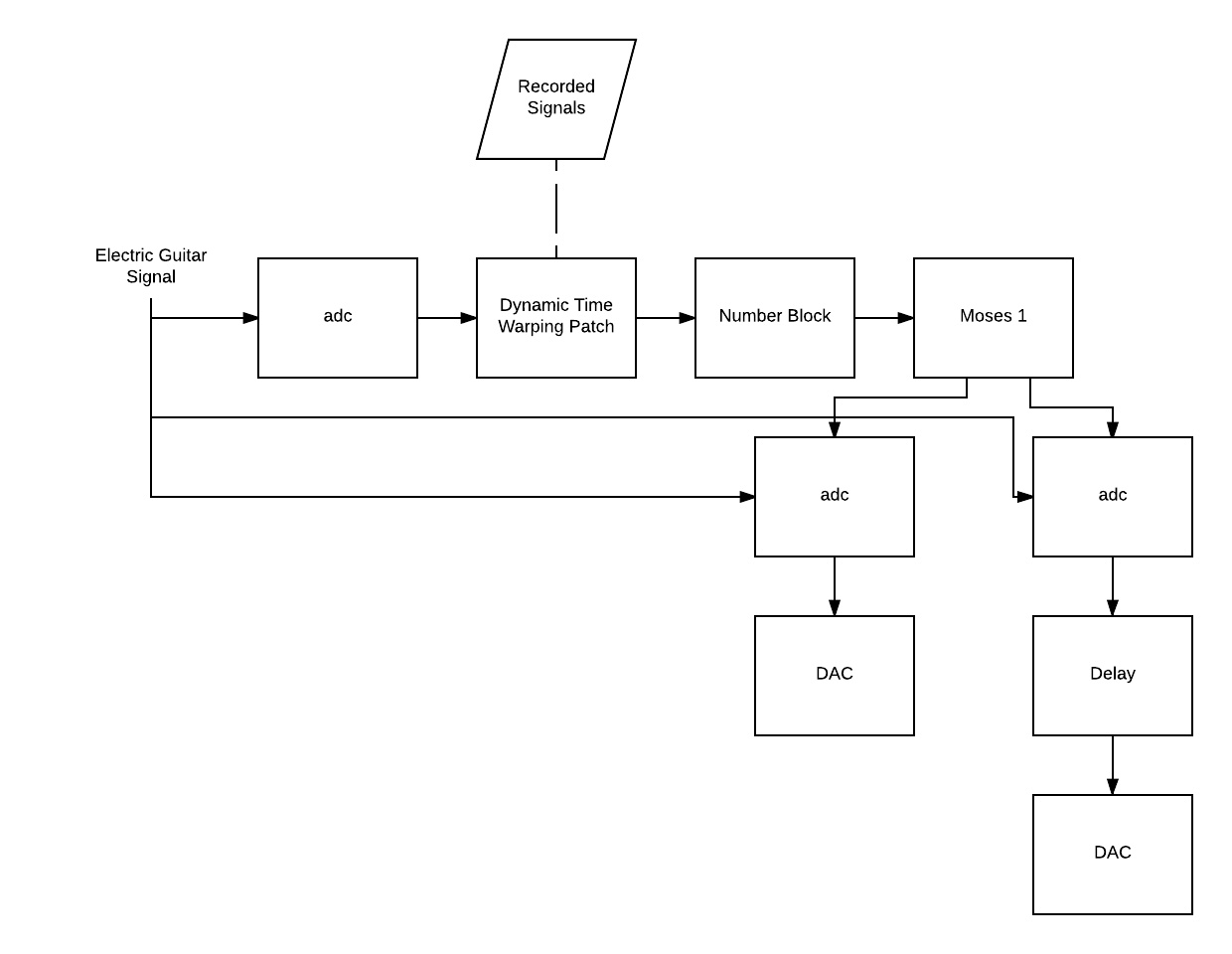 Project Schedule
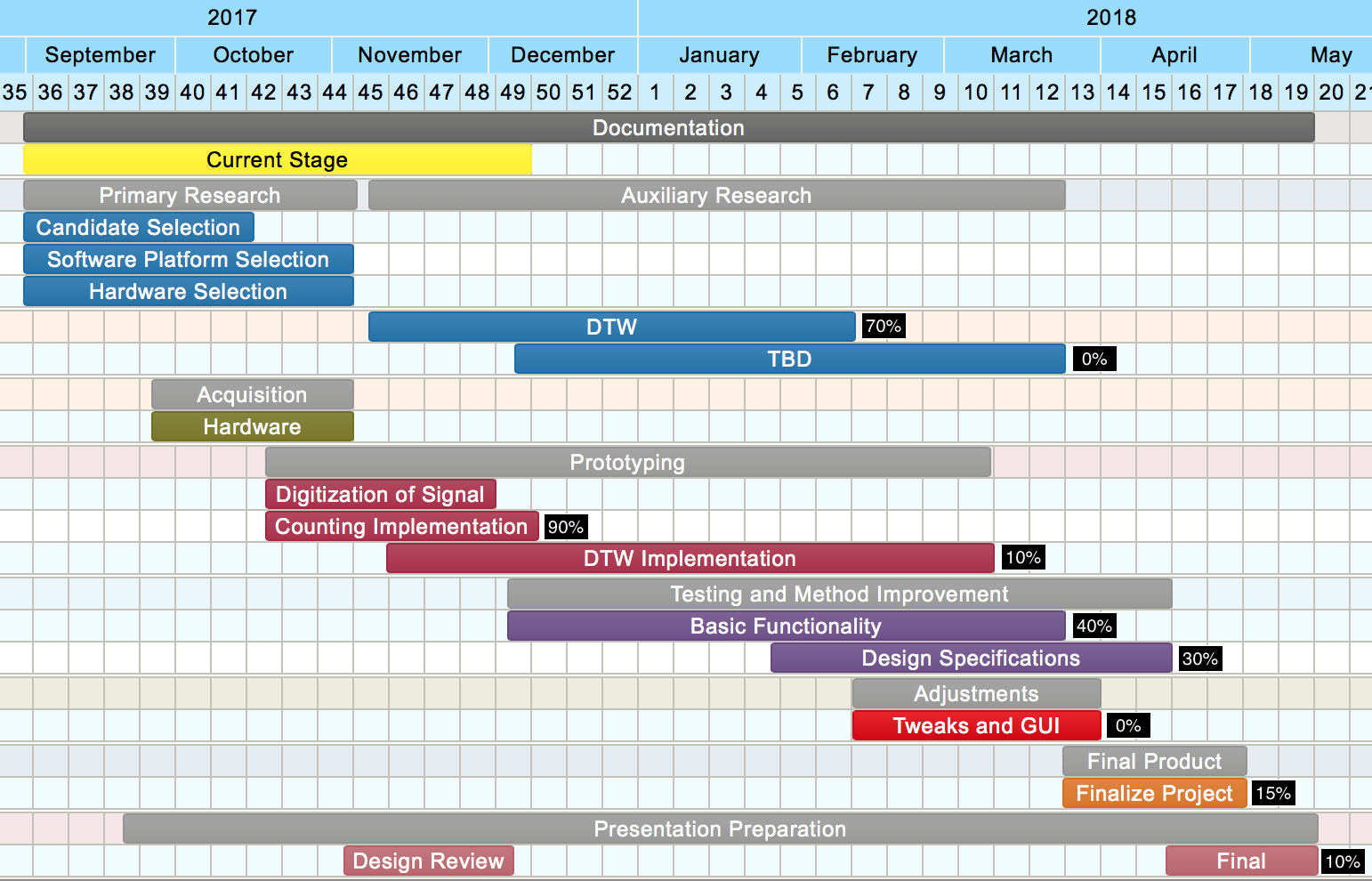 Time Budget
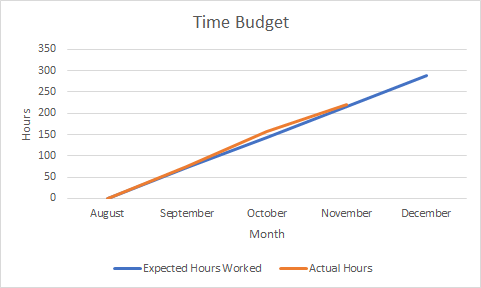 Spending Budget
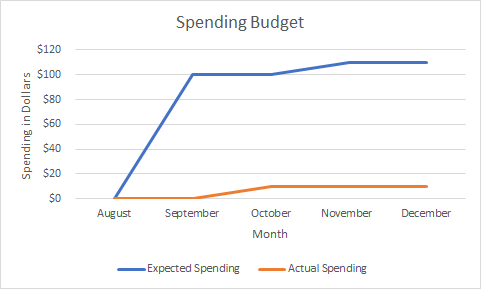 Open Action Items
Create a Dynamic Time Warping Pure Data Object
Design a GUI
Implement ability to apply concurrent effects
Reduce  counting inconsistencies
Summary
Created a simplified automatic guitar effects trigger system
Capable of triggering Delay Effect
Plan on implementing Dynamic Time Warping Patch
Meeting Design Criteria
Trigger Latency of <= 1 second
Minimum Note Onset separation of 10 notes per second
Concurrent/Multiple Effects Triggering Events
Questions?